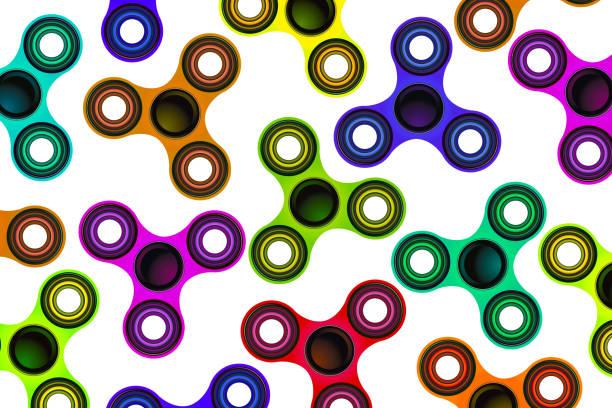 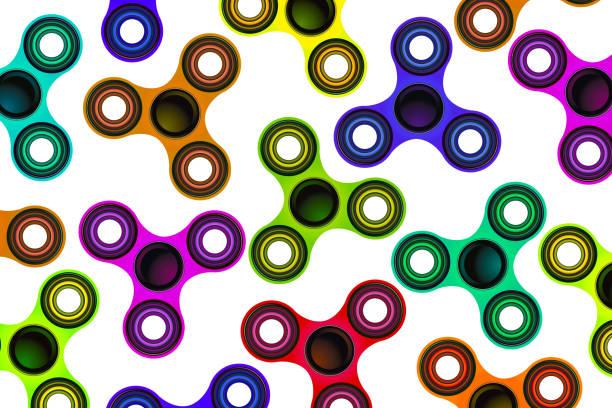 FIDGET SPINNERFRIENDS
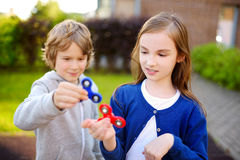 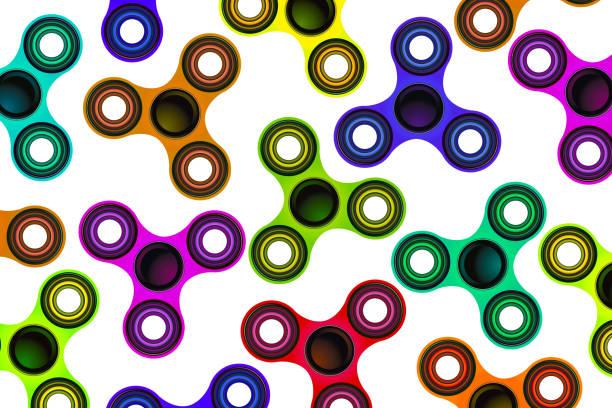 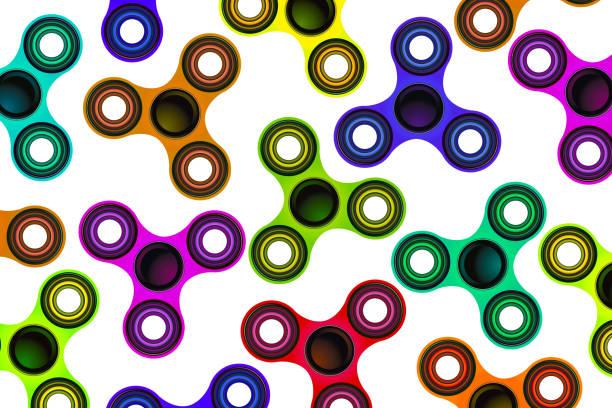 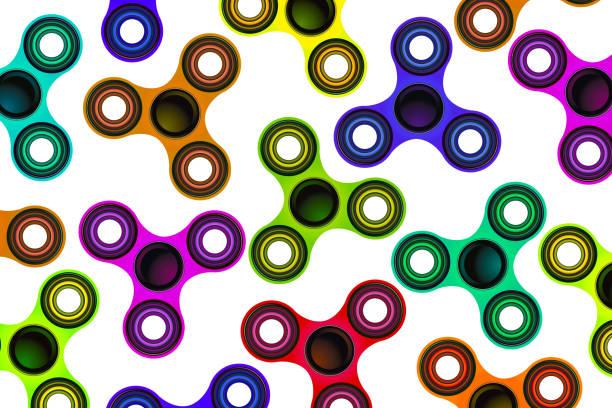 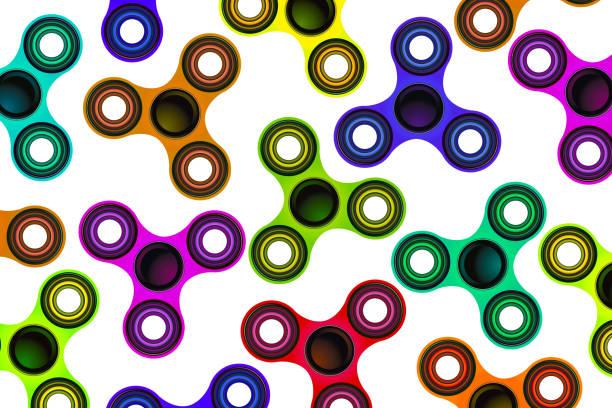 What  qualities make a good friend?
Trustworthy
Similar likes
Fun
Honest
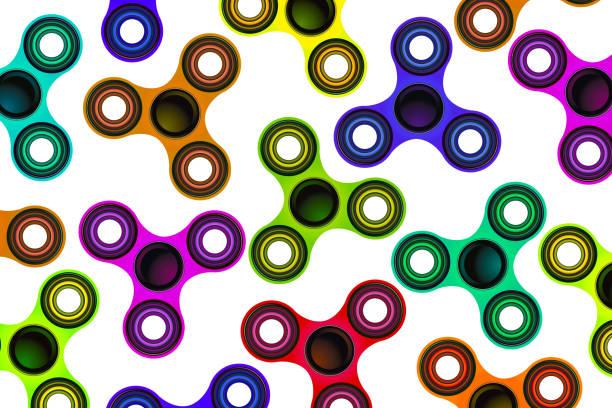 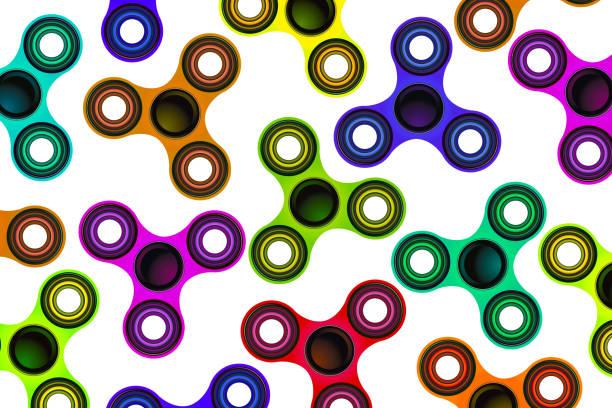 Listens
Loyal
Dependable
Supportive
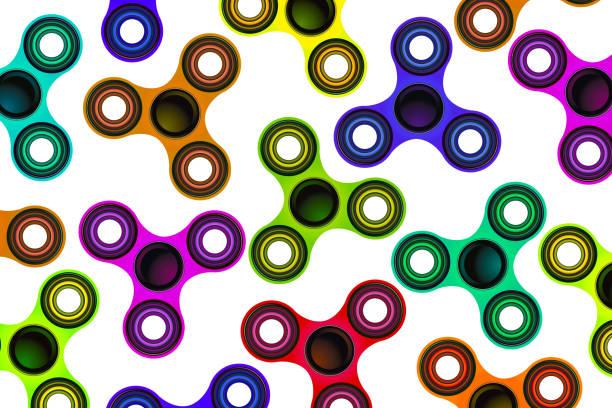 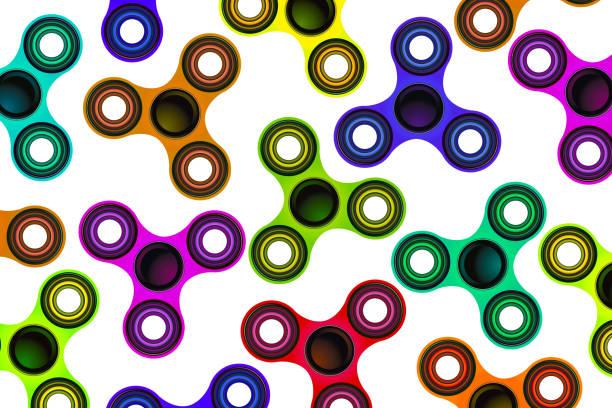 What qualities make a someone a ‘bully’?
Breaks rules
Violent
Controlling
Angry
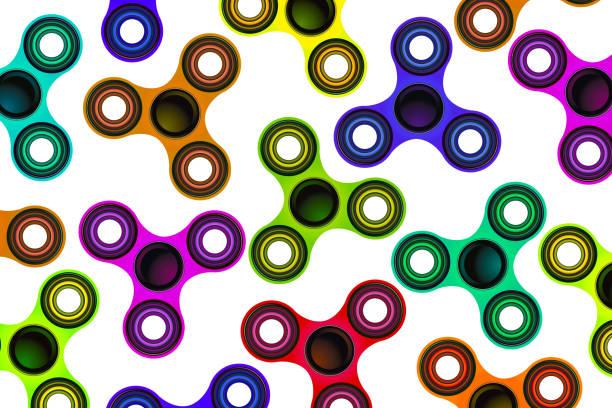 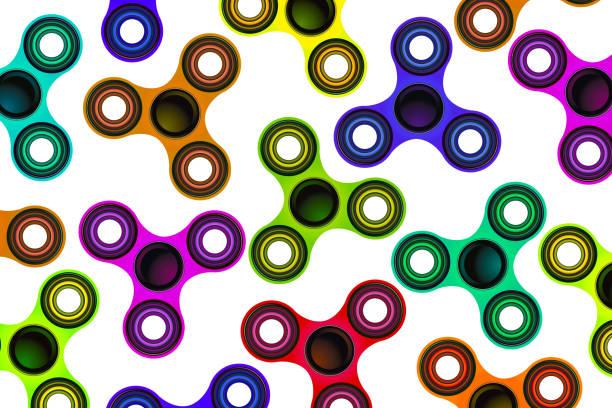 Ignores
Rude
Lacks empathy
Impulsive
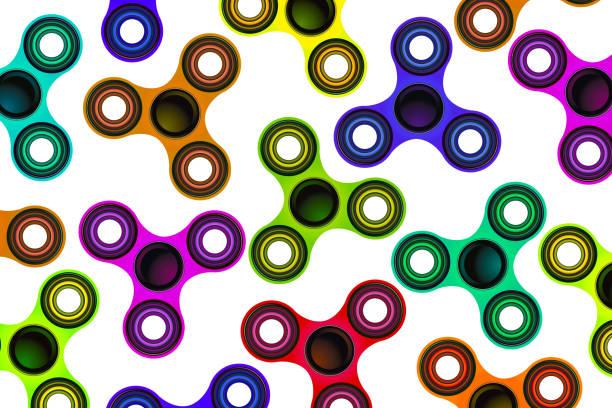 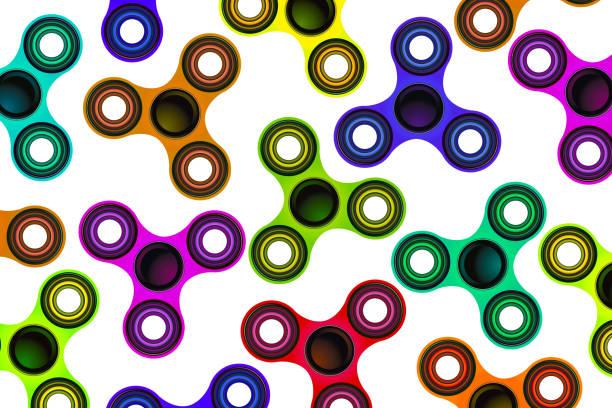 Positive Support?What is it?  What does it look like?
Offer to help
Don’t judge in disagreement
Use encouraging words
Be respectful of others feelings
LISTEN
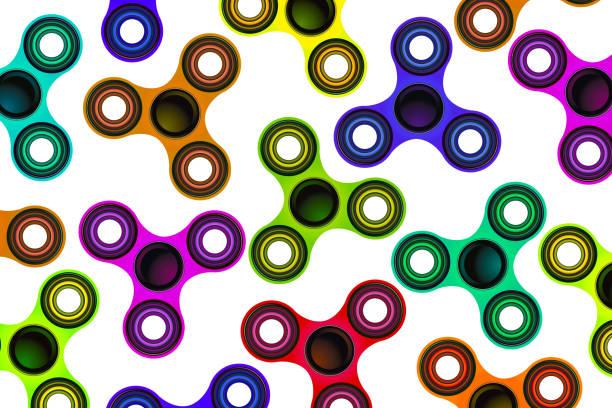 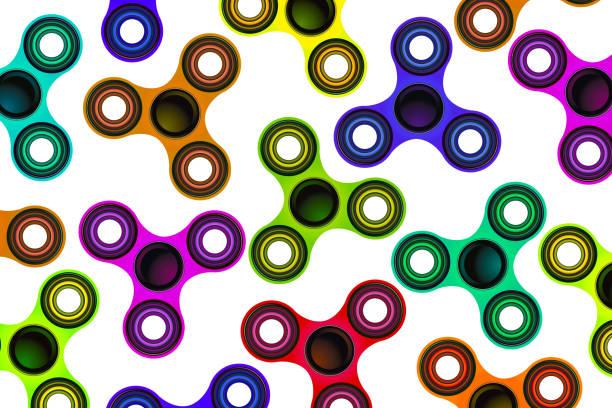 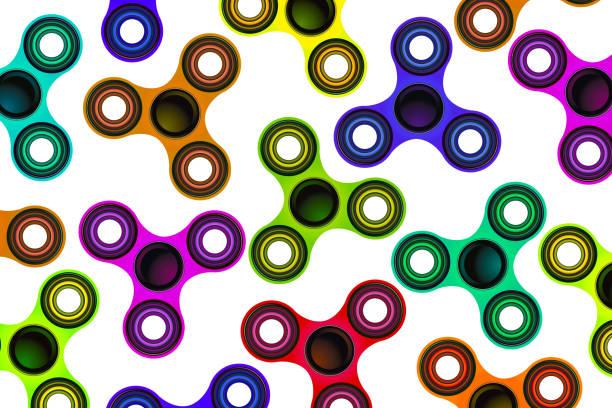 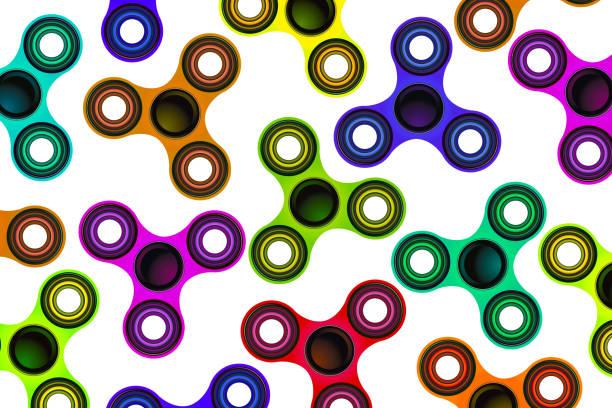 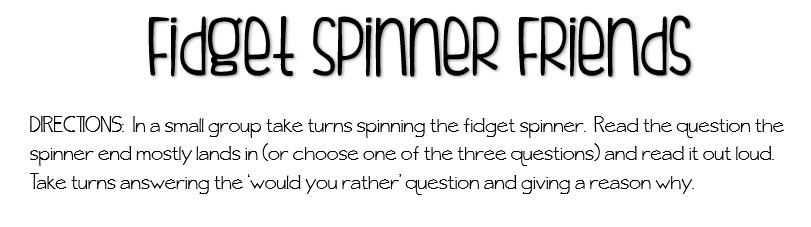 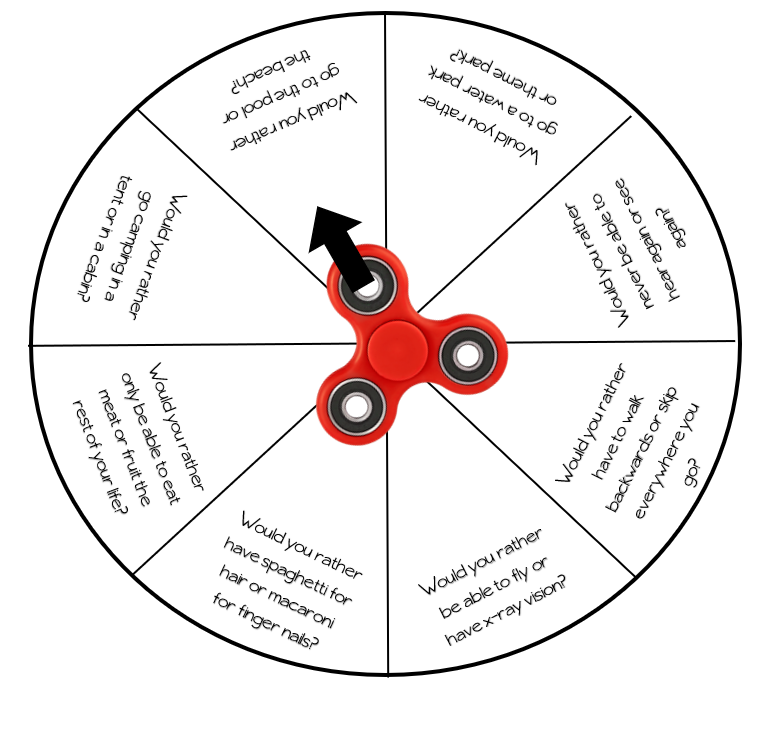 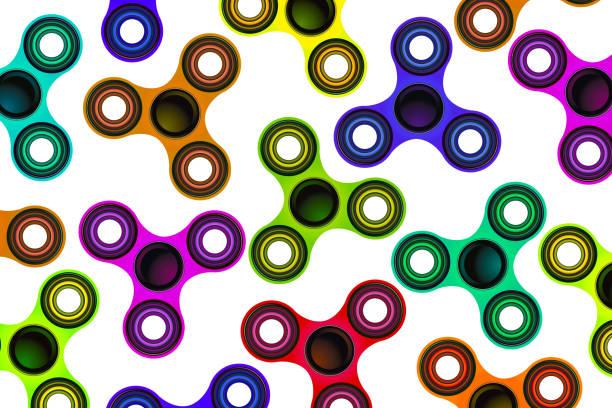 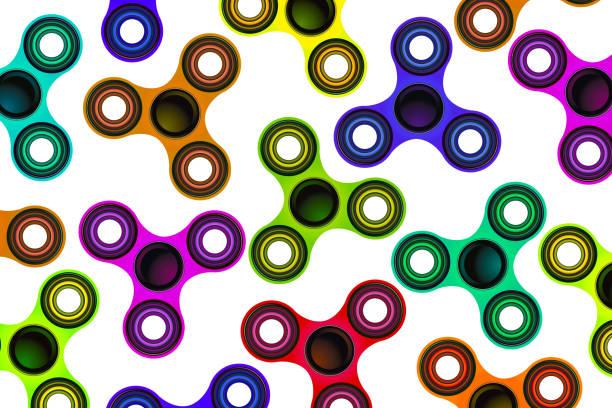 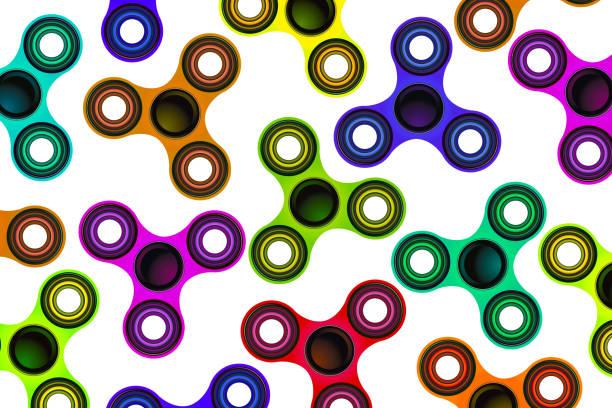 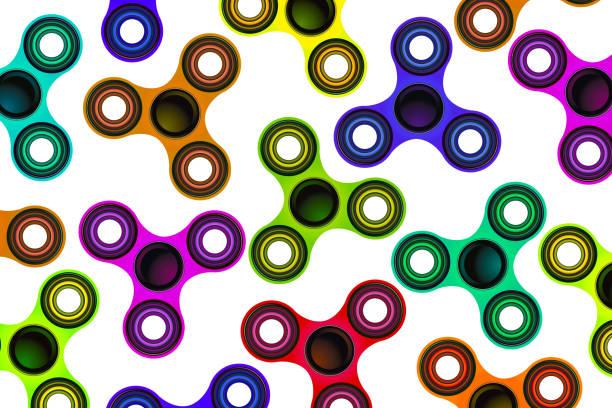 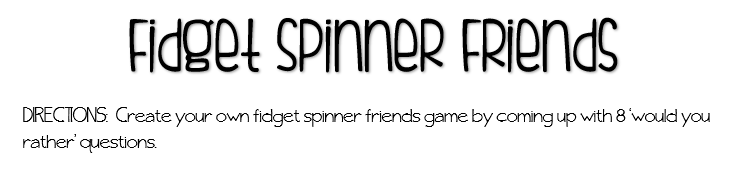 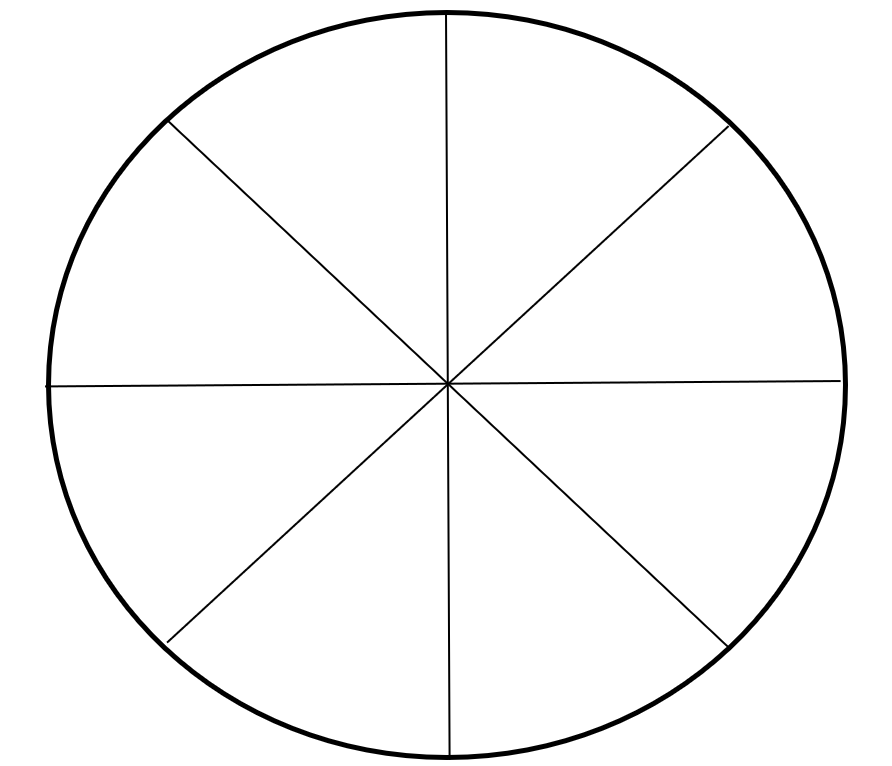 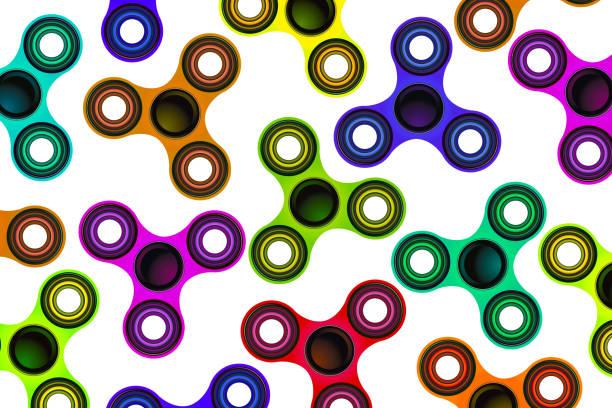 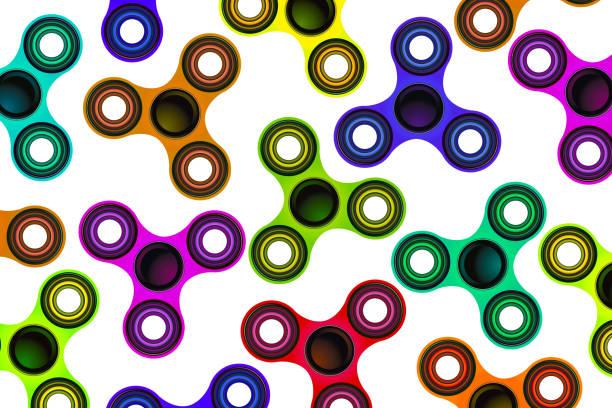